L’intégrale de Choquet discrète pour l’agrégation de pertinence multidimensionnelle
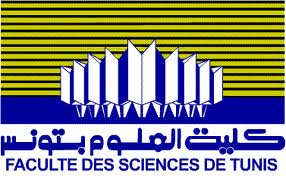 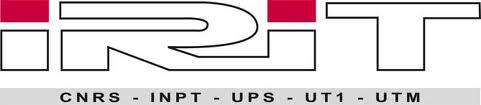 Bilel MOULAHI
(FST, Tunis; IRIT, Toulouse)

					Sadok BEN YAHIA
					Lynda TAMINE
2012-2013
[Speaker Notes: Bjr à toutes et à tous, je me présente, je suis xy, je vais présenter mon travail de recherche dans le cadre de la thèse en cotutelle entre xx et yy, qui est dirigé par x et y. 
Le titre de cet exposé est : je vais essayer de ne pas utiliser des algorithmes et des notions mathémtiques et je vais présenter plutôt un quelques exp illustratifs pour bien vous expliquer mon travail de recherche.]
Plan
Introduction et motivation
Problématique
État de l’art 
L’intégrale de Choquet pour l’agrégation de pertinence multidimensionnelle
Évaluation expérimentale 
Conclusion et perspectives
Introduction et motivation
Analyse multicritère : science vouée à l’éclaircissement de la compréhension d’un problème de décision et à sa résolution :
 Choix social
 Fusion de données 
 Prise de décision multicritères 

Elle devient multicritère lorsque le problème comporte plusieurs objectifs
[Speaker Notes: Le problème de la combinaison multicritère a été abondamment étudié dans de nombreux domaines de recherche, tels que]
Introduction et motivation (2)
Pour une tâche donnée, on dispose d’un ensemble d’alternatives qui devront être jugées selon un ensemble donnée de critères
Exemple  : 
3 Smartphones, quels modèles choisir? 
Analyse multicritère et RI : 
Notion de pertinence multidimensionnelle (Borlund, 2003, Taylor et al., 2007, Saracevic, 2007)
Le besoin en information n’est plus représenté uniquement par les requêtes
Autres critères au-delà de la dimension thématique pouvant affecter la perception de pertinence des utilisateurs.
[Speaker Notes: Ce problème a récemment connu une attention particulière dans le domaine de RI (Analyse multicritère et RI): 
concept clé dans la RI 
: des réflexions ont été menées pur mieux cette notion]
Introduction et motivation (3)
Émergence d’une nouvelle direction de recherche dans le domaine de RI, donnant ainsi lieu à ce qu’on appelle la RI contextuelle : 
 Combiner des sources d’évidence issues du contexte de la requête, de l’utilisateur dans une même infrastructure afin de mieux caractériser le besoin en information des utilisateurs.
[Speaker Notes: (la notion de pertinence est un concept  multidimensionnel qui Couvre plusieurs type : cognitive, situationnelle, etc. et qui a définit la notion de contexte.) diag dans page 1
Les études menées ont menées à l’
et améliorer les résultats de recherche]
Critère thématique
autorité
Dispositif physique
Fraîcheur d’information
Contexte et pertinence multidimensionnelle (twitter)
autorité
Utilisateurs potentiels 
Mentions
Critère thématique
Dispositif physique
PDA
Smartphones
PC
Fraîcheur d’information
Date de publication des tweets
Problématique
Mécanismes de combinaison de ces critères pour définir un seul score de pertinence globale des documents
Modélisation des préférences des utilisateurs 
Définition de cadres de combinaison des dimensions de pertinence
[Speaker Notes: Trouver
ou les opérateurs d’agrégation]
Problématique (2)
F
Critère ci
Critère cj
Fonction d’agrégation F 
Préférences représentées par : 
Poids sur l’ensemble des critères 
Relation d’ordre ≻C
Critère ck
F(ci,cj,ck,…)
Critère
Critère
Critère
État de l’art
Les approches qui ont été proposées pour répondre à ces problèmes d’agrégation multicritères se basent généralement sur : 

Somme arithmétique	
Somme arithmétique pondéré 
Mécanismes de combinaison linéaire (Vogt et al., 1999, Larkey et al., 2000, Si et al., 2002).
État de l’art (2)
Ces opérateurs ne peuvent pas modéliser toutes les préférences des utilisateurs 
Ne prennent pas en compte les interactions pouvant exister entre l’ensemble des critères

Exemple : 
Deux critères (c1 , c2) et trois documents d1 , d2 et d3 ayant les 
scores partiels suivants : 
		C1 (d1 ) = 0.45, C1 (d2 ) = 0, C1 (d3 ) = 1
		C2 (d1 ) = 0.45, C2 (d2 ) = 1, C2 (d3 ) = 0.
[Speaker Notes: Considérons un problème de prise de décision multicritère avec]
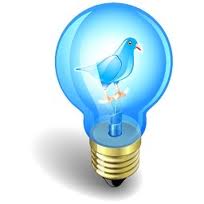 État de l’art (3)
Exemple (suite) : 
Un décideur ayant les préférences :  d1 ≻ d2 ∼ d3 
Est ce que les opérateurs de combinaison linéaire et les moyennes arithmétiques pondérées sont en mesure de modéliser ce type de préférence ?

 Les poids w1 et w2 de c1 et c2 ? 
 d2 ∼ d3 ⇔ w1 (C1 (d2 )) + w2 (C2 (d2)) = w1 (C1 (d3 )) + w2 (C2 (d3 )) ⇒ w1 = w2
d1 ≻ d2 ⇔ w1 (C1 (d1 )) + w2 (C2 (d1 )) > w1 (C1 (d2 )) + w2 (C2 (d2 ))
			⇒ 0.45 × (w1 + w2 ) > w2 ! Absurde !!
[Speaker Notes: d1 à d2 et d3 (i.e., 
 La question majeure qui se pose ici est : est 

Pour ce faire, il serait nécessaire de trouver les poids w1 et w2 de c1 et c2 respectivement, de telle sorte que les préférences du décideur puissent être modélisées par ces opérateurs d’agrégation. Nous aurons donc :
d2 ∼ d3 ⇔ w1 (C1 (d1 )) + w2 (C2 (d1 )) = w1 (C1 (d2 )) + w2 (C2 (d2 )) ⇒ w1 = w2
d1 ≻ d2 ⇔ w1 (C1 (d1 )) + w2 (C2 (d1 )) > w1 (C1 (d2 )) + w2 (C2 (d2 ))
⇒ 0.45 × (w1 + w2 ) > w2
Par conséquent, nous obtenons : 0.9w2 > w2 , ce qui est absurde.]
État de l’art (4)
Opérateurs d’agrégation prioritaires: 
Prioritisation considérée uniquement sur les critères individuels : ci ≻ cj ≻ ck.
Préférences qui ne peuvent pas être modélisées!

Exemple : 
Quatre critères : aboutness (Ab), fraîcheur d’information (F r), centres  d’intérêt (Ci) et autorité (Au)!
Un utilisateur pourrait préférer les documents récents traitant un topic donné, plutôt que les documents autoritaires représentant au mieux le sujet recherché par l’utilisateur.
[Speaker Notes: ont été récemment proposés (da Costa Pereira et al., 2009). Néanmoins, il existe toujours des

Formellement, le Par  xemple, si on considère]
État de l’art (5)
Exemple (suite) : 
{Ab, F r} ≻C {Au, Ci}. 
Considérer des poids non seulement sur les critères individuels, mais aussi sur les sous ensembles de critères !!
[Speaker Notes: Ainsi, on aura : 
{Ab, F r} ≻C {Au, Ci}. Pour prendre en compte ces contraintes, il serait judicieux de considérer des poids non seulement sur les critères individuels, mais aussi sur les sous ensembles de critères. Dans l’exemple 1, comme le décideur préfére les documents qui satisfont de manière équitable les deux critères, on devrait attribuer  un poids w12 au sous ensemble {c1 , c2 }. Idéalement, on doit assigner à w12 avec un score elevé (e.g., w12 = 1) et attribuer à w1 et w2 des scores faibles (e.g., w1 = w2 = 0.35) puisque c1 et c2 ne satisont pas le décideur quand ils agissent de manière indépendante.]
Intégrale de Choquet pour l’agrégation de pertinence multidimensionnelle
Intégrale de Choquet (Choquet, 1953, Grabisch, 1995)  : 
Définition des poids d’importance non seulement sur des critères uniques mais aussi sur des combinaisons de critères et ce, grâce au concept des mesures floues. 
Modélisation des interactions pouvant exister entre l’ensemble des critères. 
Généralisation de plusieurs opérateurs d’agrégation classiques  
Moyenne arithmétique pondérée 
Les opérateurs OWA (Yager, 1988) et même les approches basées sur la combinaison linéaire (Vogt et al., 1999, Larkey et al., 2000, Si et al., 2002).
[Speaker Notes: C’est ainsi que l’agrégation par le biais de l’
et opérateur permet 
En effet, cette mesure peut]
Intégrale de Choquet pour l’agrégation de pertinence multidimensionnelle (2)
Exemple (suite) : 
Les préférences souhaitées par le décideur peuvent être simplement modélisées par une mesure floue μ  tel que μ{Ab, Fr} > μ{Au, Ci} où μ{·} représente le degré d’importance d’un critère (resp., un sous ensemble de critères).
[Speaker Notes: En reprenant l’exemple déjà mentionné,]
Intégrale de Choquet et agrégation de pertinence : pourquoi?
Pertinence
En se basant sur la propriété de multidimensionnalité de pertinence, nous suggérons de traiter le problème d’agrégation de pertinence  multidimensionnelle comme un problème de prise de décision multicritère.
Pertinence
Dépendance
Dimensions de pertinence interagissent et sont souvent dépendants (Carterette et al., 2011, Saracevic, 2007, Wolfe et al., 2010)
Dépendance
[Speaker Notes: détaillée dans la section 2, 
Nous avons plusieurs documents vs plusieurs critères ou dimension de pertinence 
l’intégrale de Choquet se basant sur le concept de mesure floue, s’avère un bon candidat pour ce type d’agrégation.

Le choix de l’intégrale de Choquet comme opérateur d’agrégation est motivé par sa De plus, comme il a été démontré dans plusieurs travaux de RI, que les]
Intégrale de Choquet pour l’agrégation de pertinence multidimensionnelle (3)
Spécification : 
C l’ensemble des critères et IC l’ensemble de tous les sous-ensembles des dimensions de pertinence. 
Mesure floue : une fonction μ de IC à [0, 1] tel que : 


μ(IC) peut être interprété comme le degré d’importance de la combinaison IC des critères
À chaque combinaison de critères est attribué un poids μ{ci}.
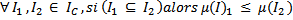 [Speaker Notes: Soient 
Ces dimensions peuvent représenter, selon l’application considérée, des critères, des décideurs ou même des votants.]
Intégrale de Choquet pour l’agrégation de pertinence multidimensionnelle (4)
D : la collection des documents, et dj ∈ D. 
Le score global de dj donné par l’intégrale de Choquet selon une mesure floue μ et un ensemble C de dimensions de pertinence est défini par :





Agrégation multicritère : 
 Des interactions doivent être prises en compte dans n’importe quel processus d’agrégation!
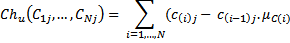 L’intégrale de Choquet et l’interaction entre les critères
Interaction positive (redondance) : la contribution d’un critère ci  à toute combinaison de critère contenant un critère cj est supérieure à la contribution de ci quand cj est exclue :
			 μ{ci, cj} > μ{ci} + μ{cj} 
Interaction négative (complémentarité ou corrélation positive) : 
			 μ{ci, cj} < μ{ci} + μ{cj} 
Indépendance :
			 μ{ci, cj} = μ{ci} + μ{cj}
[Speaker Notes: Comme illustré dans l’exemple 1, quand il s’agit de l’
d’où la puissance de l’intégrale de Choquet dans ce contexte.
À la même combinaison
Corrélation négative 
Ceci doit être pris en compte dans l’agg]
Identification des mesures floues
La méthode des moindres carrés : la méthode d’optimisation la plus utilisée dans la littérature (Grabisch et al., 2008) : 
 Un petit sous ensemble de documents D : ensemble d’apprentissage. 
 Le décideur est amené à exprimer ses préférences sur l’ensemble des documents selon les critères choisis : 
 Scores partiels qui devront être assignés à chaque document dk ∈ D selon le critère ci .
[Speaker Notes: En effet, quand on traite de l’agrégation multidimensionnelle avec l’intégrale de Choquet en se basant sur les mesures floues, le défi majeur qui se pose est l’identification des capacités, surtout quand le nombre de critères est élevé (Grabisch et al., 2008). Pour répondre à ce défi, nous allons nous baser sur la méthode des moindres carrés qui est la méthode d’optimisation la plus utilisée dans la littérature pour cette fin5 (Grabisch et al., 2008). Pour ce faire, supposons tout d’abord que nous avons un petit sous ensemble de documents D, que nous allons considérer comme ensemble d’apprentissage. Après la sélection de D, le décideur est amené à exprimer ses préférences sur l’ensemble des documents selon les critères choisis. Supposons que l’utilisateur a donné les scores partiels Cik qui devront être assignés à chaque document dk ∈ D selon le critère ci . L’objectif de la méthode des moindres carrés est donc de minimiser l’erreur quadratique totale E 2 entre le score désiré y(dk ) donné par le décideur sur chaque document dk , et les scores globaux calculés par l’intégrale de Choquet. La formule de calcul de l’erreur quadratique est donné par :]
Identification des mesures floues (2)
Objectif :  
Minimiser l’erreur quadratique totale entre le score désiré donné par le décideur sur chaque document dk, et les scores globaux calculés par l’intégrale de Choquet.
Évaluation expérimentale
Évaluation dans un cadre de RI sociale : 
Contexte de recherche de tweets : trois dimensions de pertinence
Objectifs : 
Montrer les corrélations existantes entre les critères considérés par le biais de la mesure floue
Comparaison notre modèle d’agrégation vs. d’autres opérateurs d’agrégation standards : les moyennes arithmétiques (pondérées) et les mécanismes de combinaison linéaire.
[Speaker Notes: Évaluer l’efficacité de l’intégrale de Choquet en combinant les dimensions de pertinence et]
Évaluation expérimentale (2)
Base de test :  
Collection de test fournie par la tâche Microblog de TREC 2011.
Évaluation expérimentale (3)
Baselines : 
Somme arithmétique 
Somme arithmétique pondérée 
Mécanisme de combinaison linéaire 
Métrique d’évaluation :  mesures officielles de la tâche Microblog de TREC 2011
P@30
MAP 
Dimensions de pertinence : 
Thématique de recherche (topicalité)
Autorité 
Fraîcheur de l’information
Protocole d’évaluation 
Identification des mesures floues
Apprentissage automatique  : 
49 requêtes : 25 pour l’apprentissage et le reste pour le test. 
Jugements de pertinence (Qrels) 
Méthode des moindres carrées
19 combinaisons de capacités 
Identification de la meilleure combinaison de capacité
Application de la méthode  des moindres carrés
[Speaker Notes: Une étape cruciale avant de calculer les scores globaux par l’intégrale de Choquet est l’identification des capacités.]
Évaluation des performances de recherche
Tableau des résultats :
[Speaker Notes: Efﬁcacité de l’agrégation de pertinence multidimensionnelle de notre approche dans la tâche de recherche de tweets. Les symboles ‡, † et ⋆ indiquent les améliorations signiﬁcatives sur MA, MAP ond et MCL respectivement.]
Évaluation expérimentale (4)
Pourquoi un cadre de RI social (recherche de microblog sur twitter)?
Tâche de recherche dans laquelle les utilisateurs s’intéressent aux informations récentes et pertinentes!
Associer des capacités élevées à la combinaison du sous ensemble de critères {topicalité, fraîcheur des tweets} par rapport aux scores individuels de chacun d’entre eux.
Conclusion
Nouvelle approche générale pour l’agrégation de pertinence multidimensionnelle 
Un opérateur d’agrégation multicritère flexible permettant de modéliser tout type de préférence entre les dimensions de pertinence 
Évaluation de l’approche dans une tâche de recherche de tweets et sur une collection de test fournie par la tâche Microblog de TREC 2011.
Perspectives
Apprentissage dynamique des mesures floues
Étude de l’efficacité de l’approche dans d’autres cadres d’agrégation et dans d’autres contextes de RI et avec des dimensions de pertinences différentes.
Merci de votre attention